Annexe 2
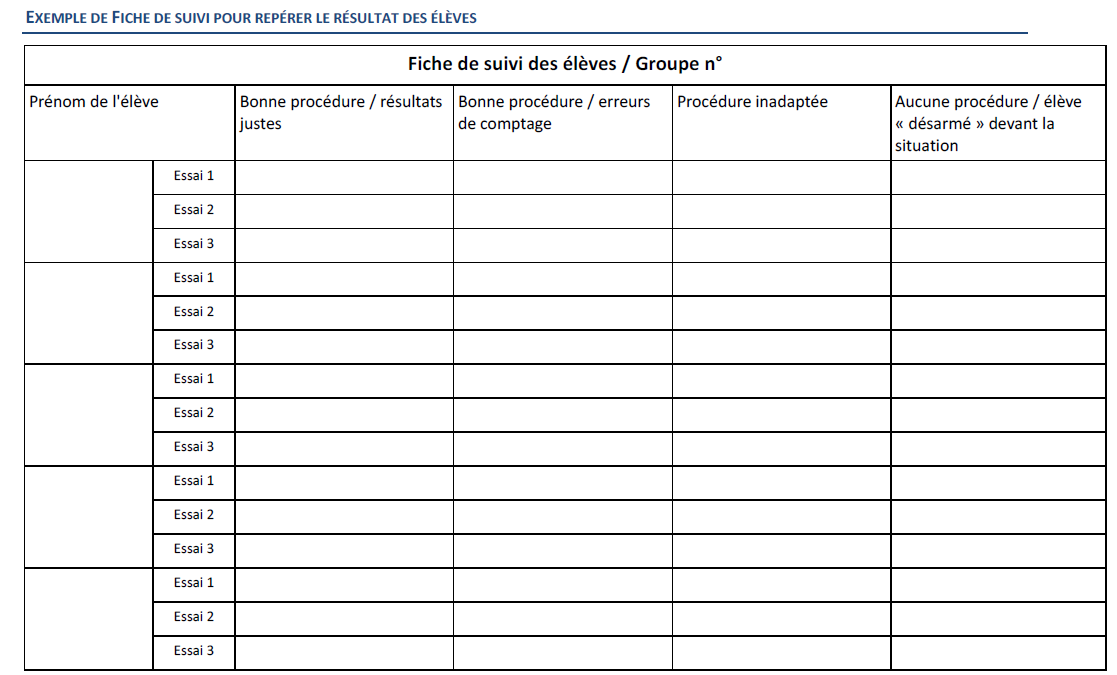